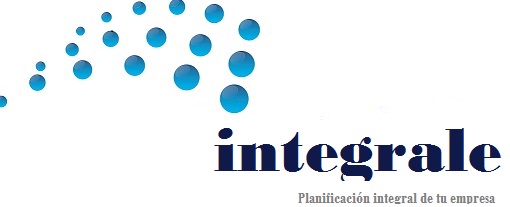 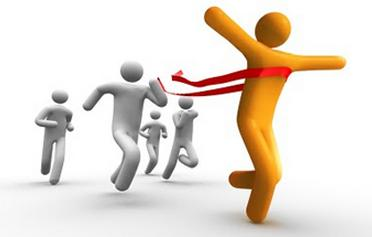 ANÁLISIS DE LA REMUNERACIÓN VARIABLE COMO HERRAMIENTA DE LA GESTIÓN ESTRATÉGICA.
13:10:41
13:10:45
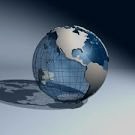 Gestión estratégica
TALENTO HUMANO
COMPETITIVIDAD
PolÍticas
 Laborales
Creativas
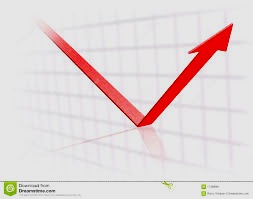 TALENTO HUMANO
Remuneración Variable
MAXIMIZACIÓN
Políticas 
Laborales
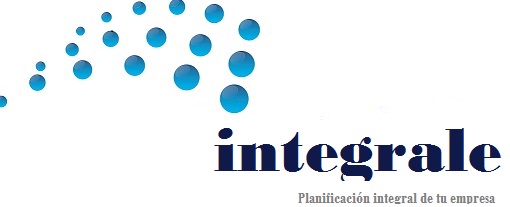 Definición del Problema
13:10:46
La Gestión Empresarial de pequeñas y medianas empresas revela que:
Fuente: Estudio de Mercado realizado por la Empresa Management Advise & Consulting. PricewaterhouseCooper, 2012
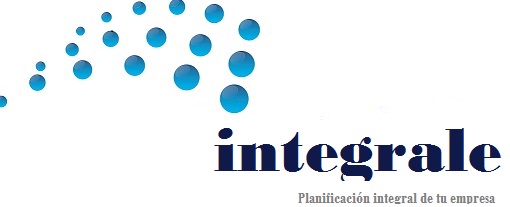 13:10:46
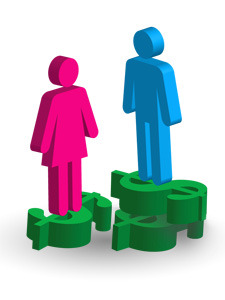 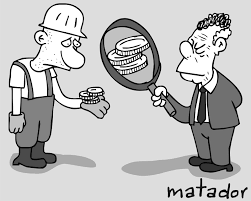 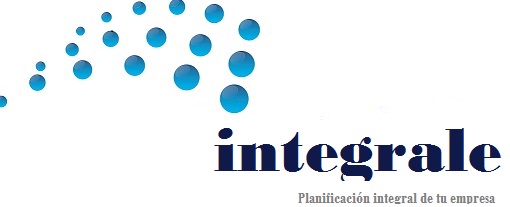 13:10:47
VENTAJAS:
ATRAER Y RETENER  personal con alto rendimiento
Correlacionar las actividades personales con las corporativas. 
Vinculación: Remuneración – Motivación 
Diferenciación de mercado como Factor de Preferencia
Incremento de Productividad
Disminución de Costos
Logro de objetivos y estrategia
Monitoreo y Control
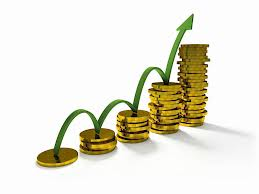 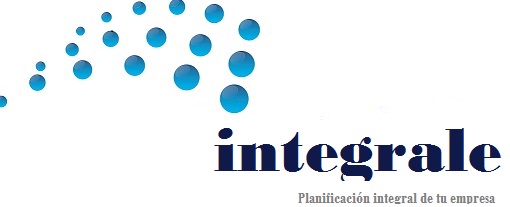 13:10:47
Balanced Scorecard
“Técnica de control y ejecución de  la estrategia que tiene como propósito lograr que una organización cuente con una estructura lógica de objetivos claramente identificados e interrelacionados, dotados de indicadores óptimos que faciliten la ejecución, seguimiento control y toma de decisiones “ Salazar F.
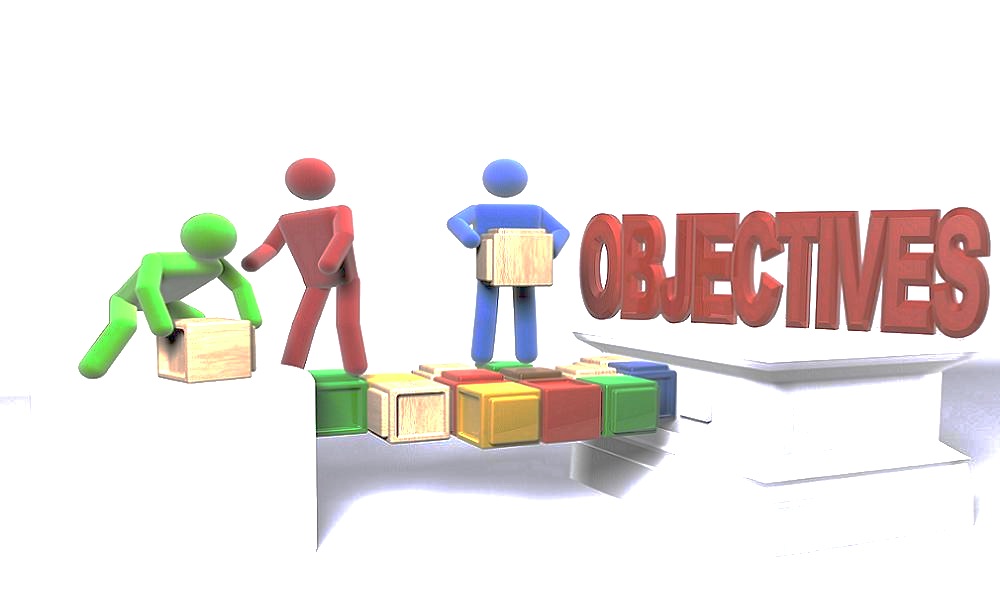 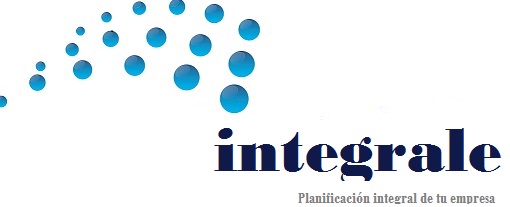 13:10:47
Balanced Scorecard –RV
Desplegar  y alinear la estrategia y la misión 
Establecer niveles de comunicación efectivos
Relacionar las actividades individuales VS objetivos, misión
Sistema de Información Integrada 
Aplicación Corporativa -  Individual  (CMI – CMP)
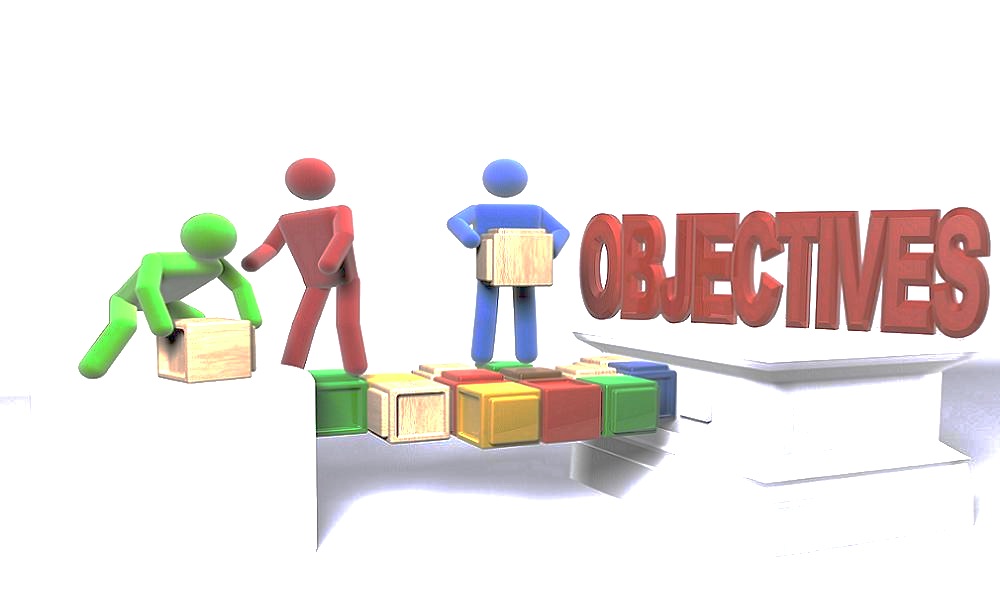 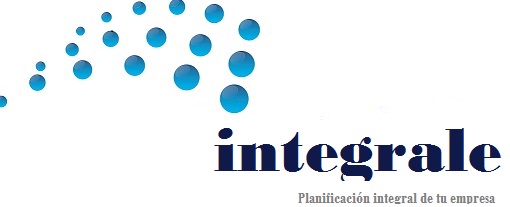 13:10:47
TOTAL PERFORMANCE SCORECARD
Definición de CMP - perspectivas
Autocrecimiento – Autoconocimiento
Construcción de Equipos Claves, factores de éxito.
Enfocado a la Gestión de Calidad y Competencias
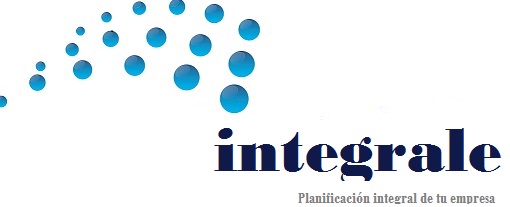 13:10:47
SISTEMA INTEGRALE®
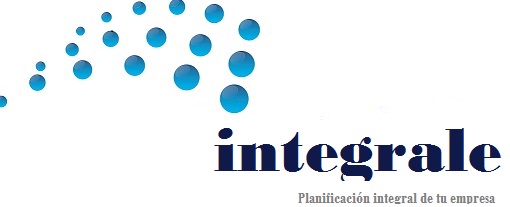 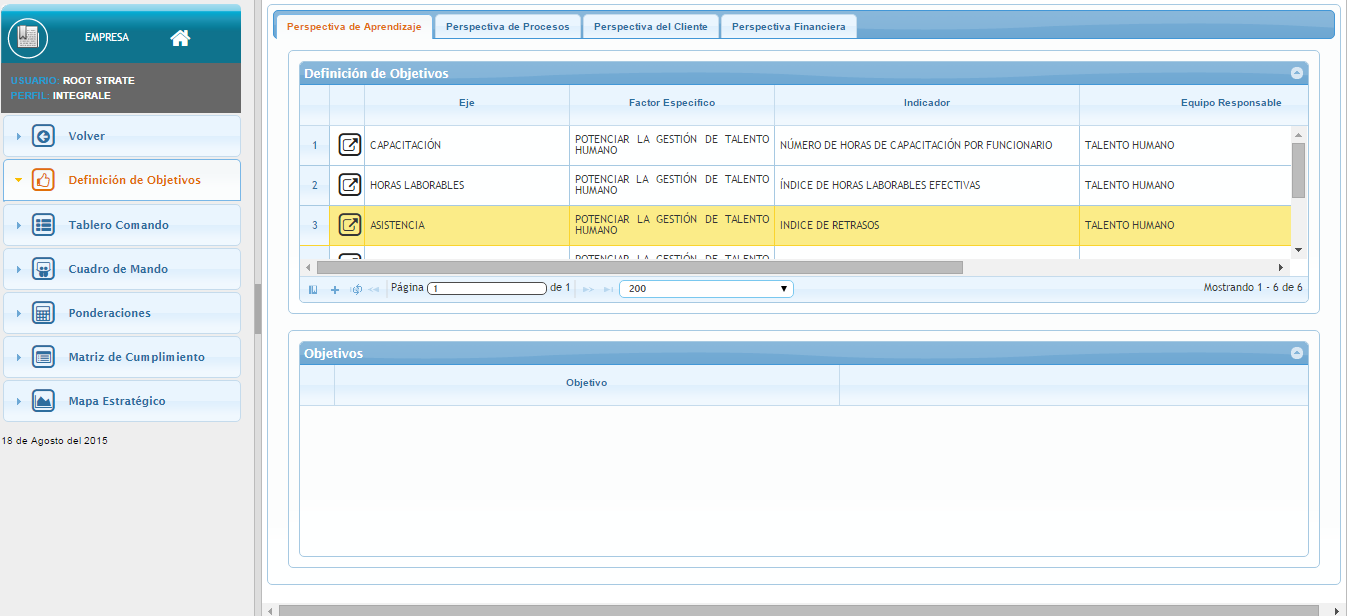 13:10:47
Módulos del Sistema (1/2)
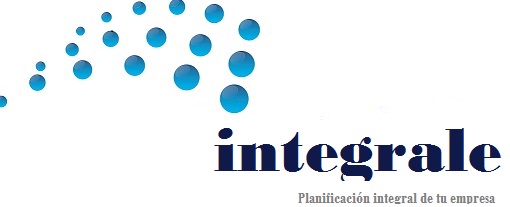 13:10:47
Módulos del Sistema (2/2)
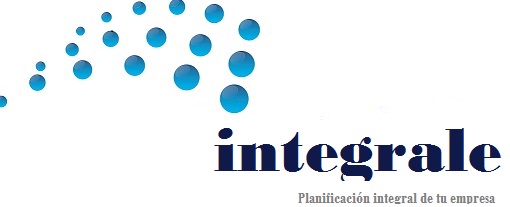 13:10:47
Resultados de la Ejecución de Software para la aplicación de Remuneración Variable
Definición de Plan de Remuneración:
Respaldo Legal
Definición de Estructura Organizacional 
Identificar Factores de éxito
Cambio de Cultura 
Intervención (Alcance)
Información Continua(proceso)
Objetivos: 
Alinear las compensaciones
MaximiZar el desempeño
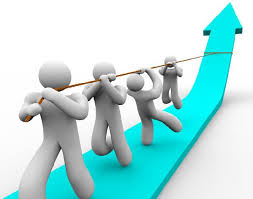 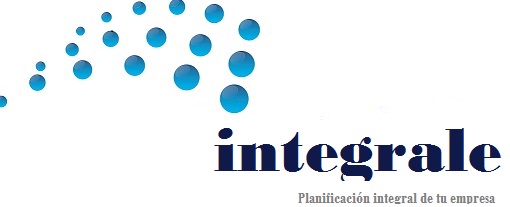 Ámbito de la Aplicación
13:10:47
Factores de Remuneración Variable
13:10:48
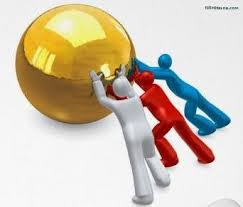 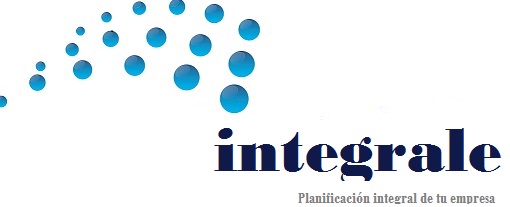 Factores de Remuneración Variable
13:10:48
Factor Responsabilidad

Gerente Financiero : 	15%
Jefe de Departamento: 	12%
Tesorero: 			 10%
Contador:		 10%
Operativo:		 9%
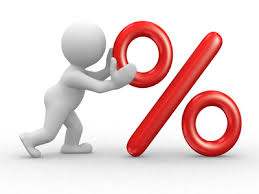 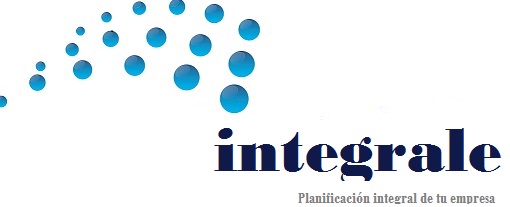 13:10:48
Factor de Desempeño
Desempeño Excelente
Meta = >100%   Indice 1
Desempeño Bueno
Meta Entre 75% y 99%  Indice entre 0,75 – 0,99
Desempeño Malo: 
Meta menor a  75%  Indice = 0
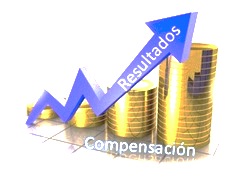 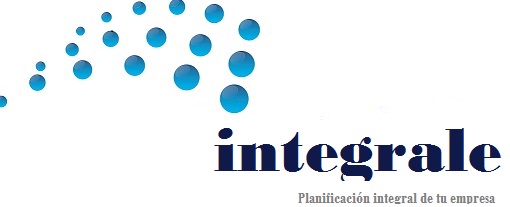 13:10:49
EJEMPLO (1/6)
Porcentaje meta por perspectiva.
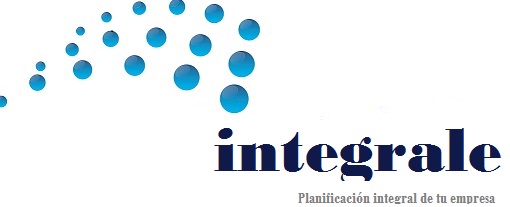 13:10:49
EJEMPLO (2/6)
Alcance = meta real cumplida  18% 




Cumplimiento real de la meta del periodo 1  125,7%
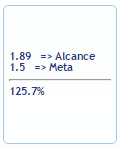 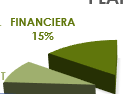 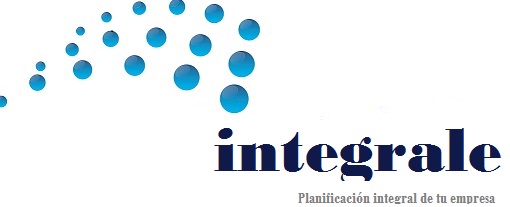 13:10:49
EJEMPLO (3/6)
Aporte de las iniciativas / ideas para el cumplimiento de la meta de la perspectiva
125,7%
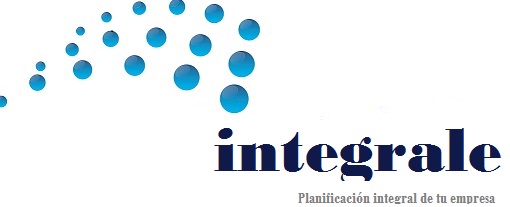 13:10:49
EJEMPLO (4/6)
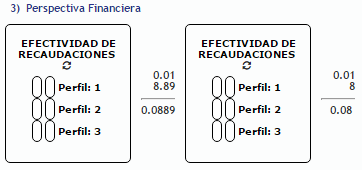 Efectividad de Recaudaciones
PORCENTAJE DE LIQUIDACION DE LA PLUSVALIA
INDICE DE RECAUDACIONES
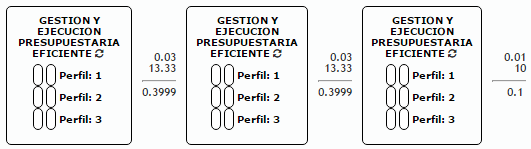 EJECUCION PRESUPUESTARIA
DEFICIT PRESUPUESTO - FINANCIAMIENTO
GASTO ADMINISTRATIVO
Gestión y ejecución presupuestaria eficientes
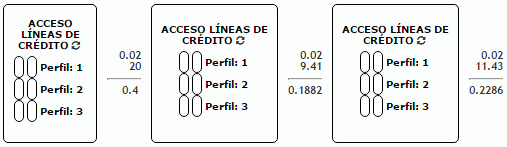 MONTO DE CREDITO RECIBIDO
INDICE DE RE-PAGO
MONTO MAXIMO DE ENDEUDAMIENTO
Acceso a líneas de crédito
13:10:49
CÁLCULO DEL FACTOR DE DESEMPEÑO (5/6)
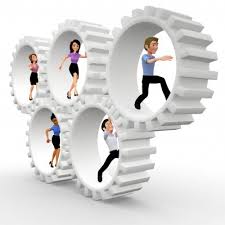 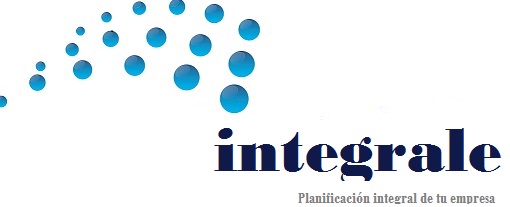 13:10:41
EJEMPLO (6/6)
Reciben RV
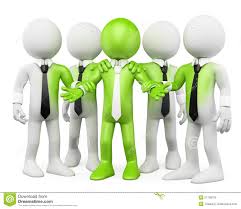 SI
SI
NO
SI
NO
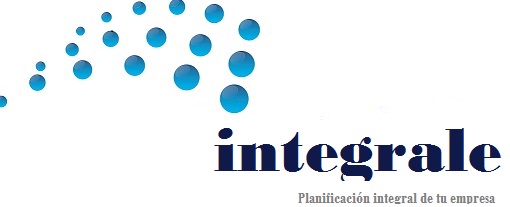 13:10:49
REPORTE SEMAFORIZADO DEL SISTEMA POR PERIODOS
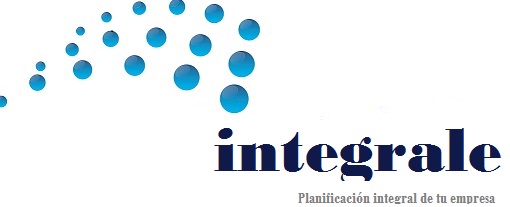 13:10:49
REPORTE EXCEL DEL SISTEMA
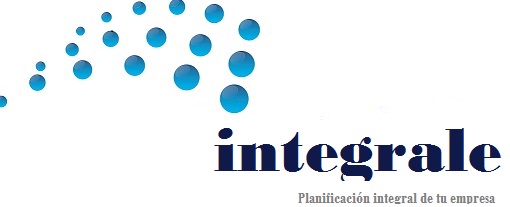 13:10:49
Discusión 1/2
El Sistema de remuneración variable es factible aplicarlo  como sistema de retribución,  articulándolo con la metodología del Balanced Scorecard para contribuir a un sistema de gestión y control. 

Se plantean tres factores generales para la aplicar compensación: 
 Responsabilidad,
Desempeño 
 Performance de la empresa.
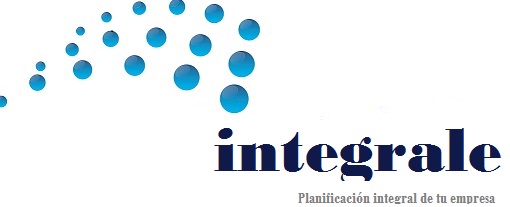 13:10:49
Discusión 2/2
El sistema informático en base a la metodología Balanced Scorecard constituye una herramienta ágil, factible y completa para implantar un sistema de control y gestión. 

El diseño del software al ser modular y contar con el código fuente comentado, permitirá integrar con otras aplicaciones y  extender su desarrollo a otros módulos complementarios.
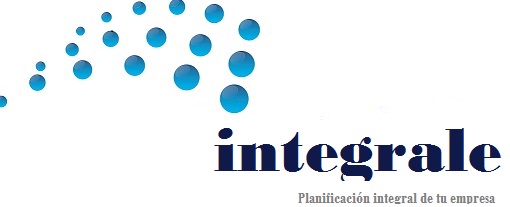